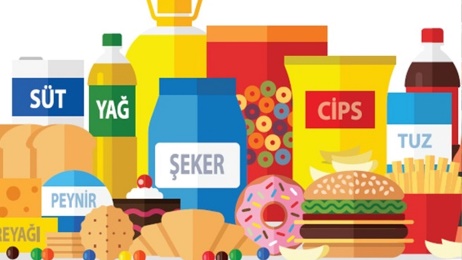 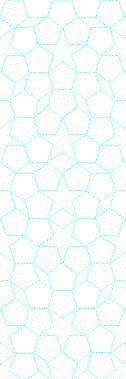 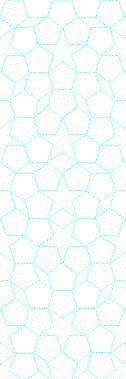 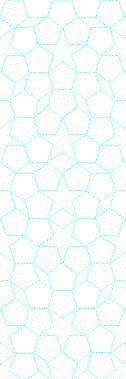 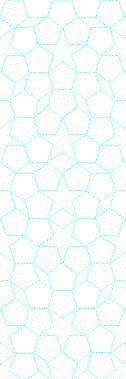 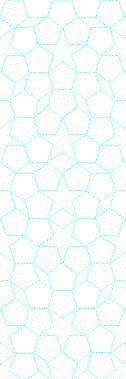 YTÜ 
FEN EDEBİYAT FAKÜLTESİ 
KİMYA BÖLÜMÜ
SEMİNER DERSİ SUNUMU
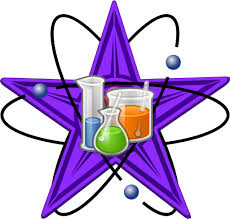 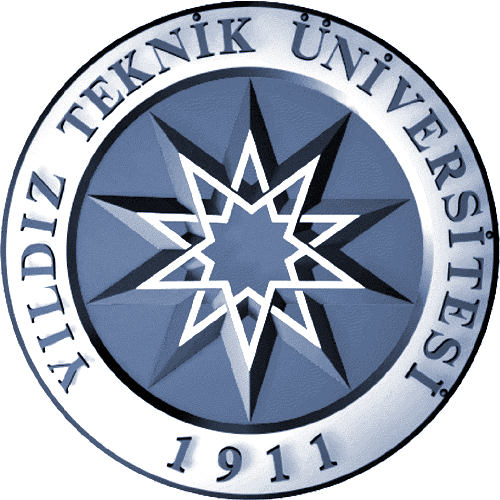 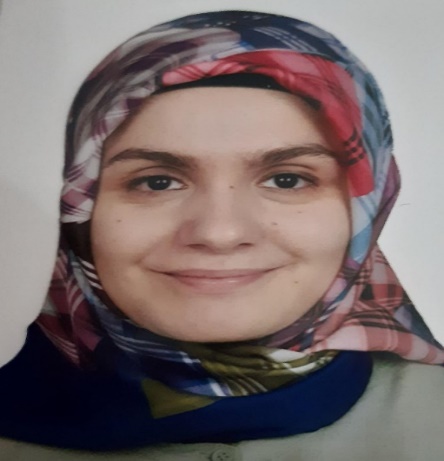 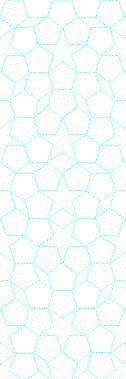 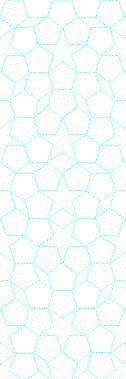 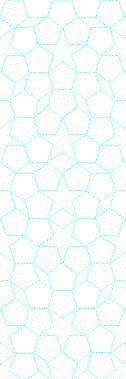 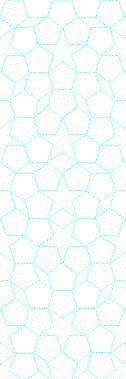 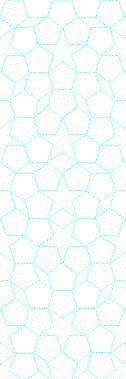 GIDA KATKI MADDELERİN ELEKTROKİMYASAL TAYİNİ



DANIŞMAN Doç.Dr. Özge GÖRDÜK 
Tarih:29/11/2022 Saat:13:00
Yer:Fen Edebiyat Fakültesi B1-D04
TUĞBA MATUR 21516036
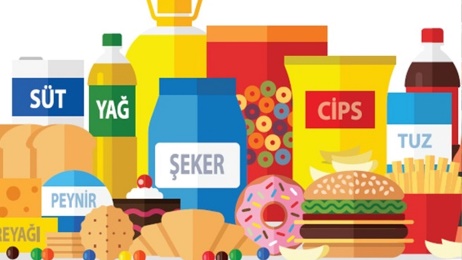 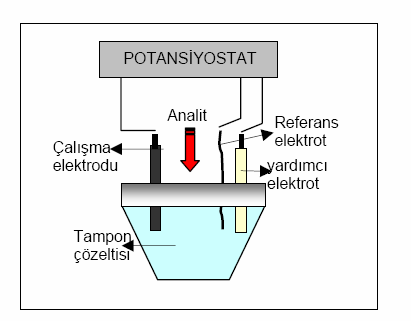 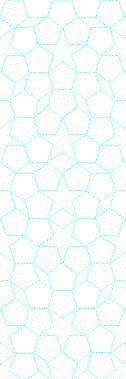 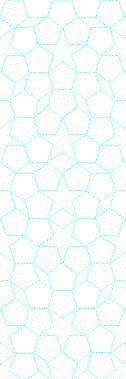